The Many Faces of Employee Engagement
Leisha DeHart-Davis, Associate Professor
Overview
What is Employee Engagement?
Why Care About Employee Engagement?
Engagement in the Local Government Workplaces Project
Ways to increase engagement
Engagement exercise
What is Employee Engagement?
Energy
Focus
Dedication
Why Care About Employee Engagement?
Employer of Choice
Increasing Service Expectations
Limited Resources
Doing More With Less
Bureaucracy Bashing
Performance
Engagement in the Local Government Workplaces Study
Cross-organizational survey research
Started in 2004
7400 observations
Eleven organizations
Mostly cities and counties
Influences on Employee Engagement
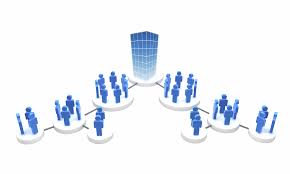 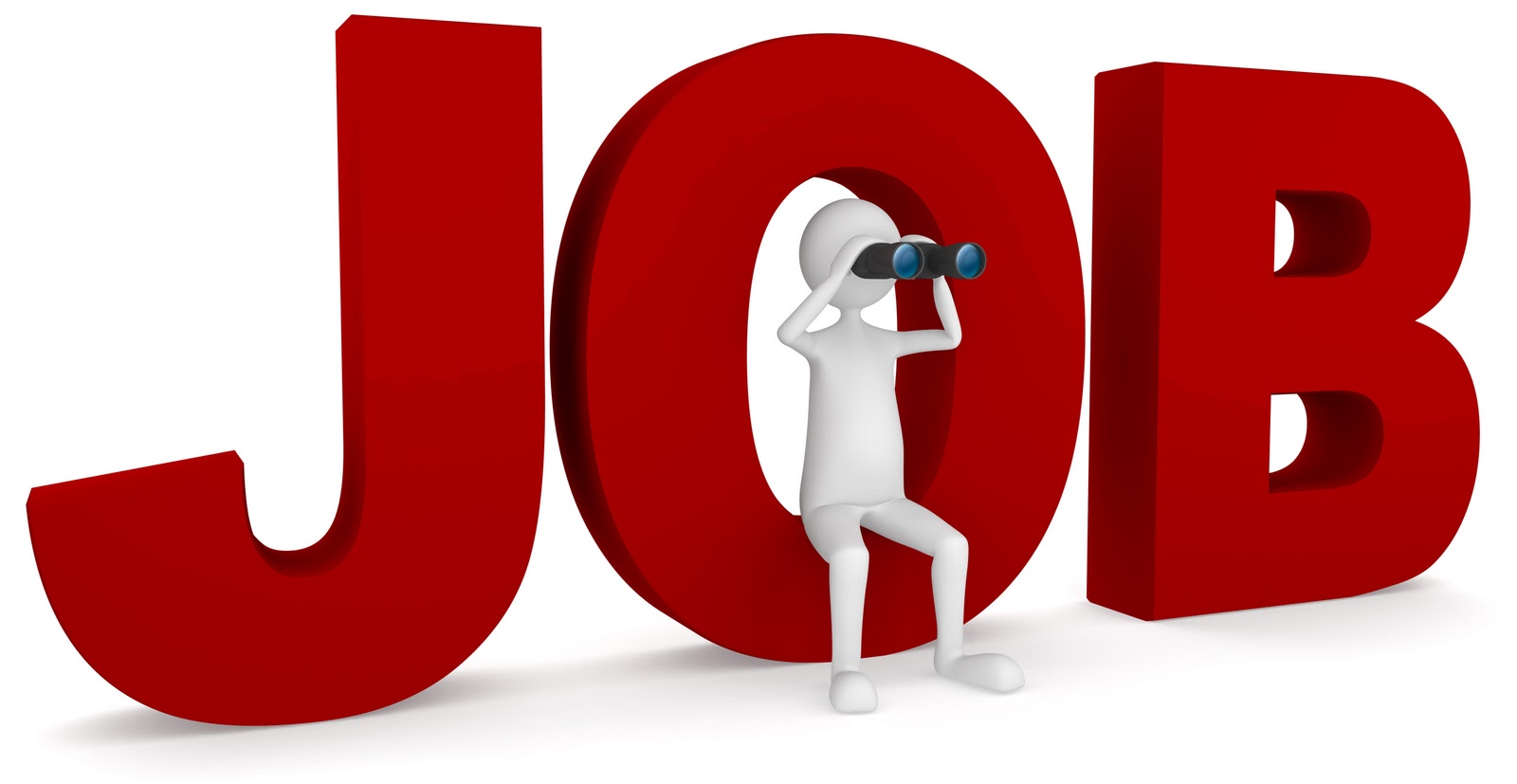 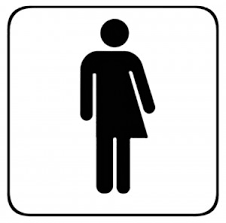 Influences on Employee Engagement
Top Influences on Employee EngagementFrom The Local Government Workplaces Project
Meaningful Work
Openness to New Ideas 
Trust
For each of these
Excerpts from open-ended survey comments
Ideas for how you can get more of these to increase employee engagement
Meaningful Work
I love my job. I take pride in my job. It makes me proud of what I do and who I work. It brings me pleasure when citizens feel safe and also take pride in the police department in their community.
Making Work Meaningful
Discuss mission often
In newsletters, emails, meetings
Mission Minute at meetings
Remind employees of their role in achieving the bigger picture
Incorporate mission into performance evaluations
Openness to New Ideas
My supervisor’s door is always open and welcomes new ideas and solutions to problems
Not necessarily "afraid to be creative", but tired of trying to be creative and then being told we can't pursue any new ideas.
Increasing Openness to New Ideas
When change is needed, seek employee input!
Reward employees for brainstorming new ideas
Identify low risk operation areas, where new ideas can be tried out
Trust
In upper management
In employees
In supervisors
Between departments
Trust
When you are unable to get answers in a timely fashion, or your ideas are shut down with little consideration, or there is too much micro-management, or the questioning of little things, or the random enforcement of policies, etc., these do not encourage trust.
Increasing Trust in the Workplace
Do what you say you are going to do
Quit micromanaging
Communicate with employees
Consistently apply rules and messages
Trust employees
An Exercise
On your tables is a survey that’s yours to keep.
Fill out the questions in the survey 
Sum up your results
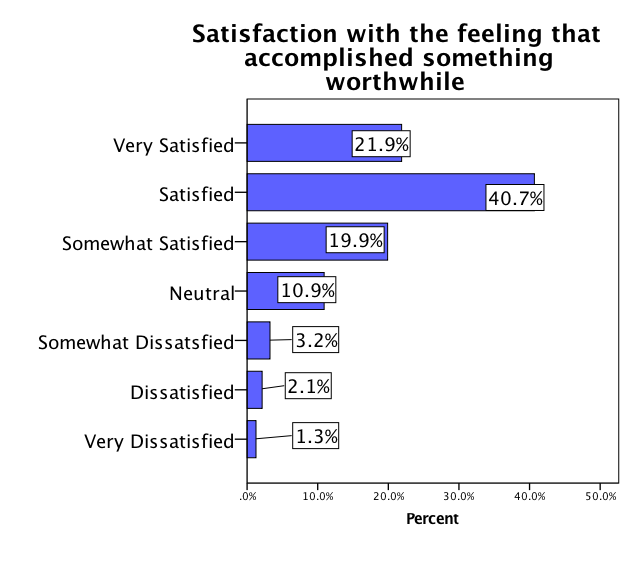 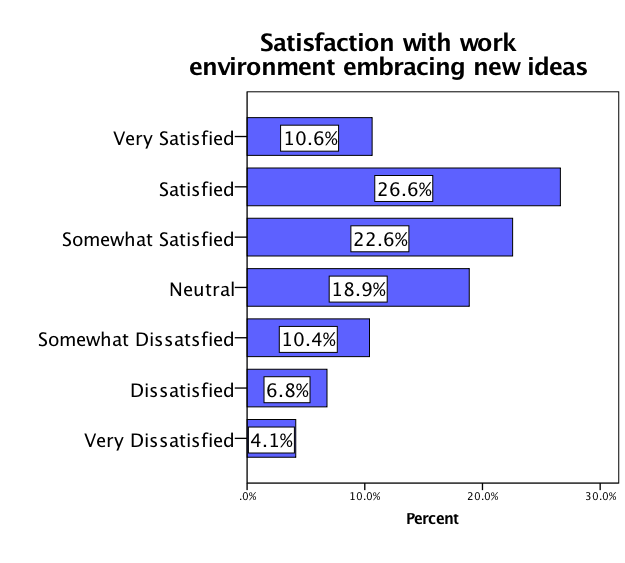 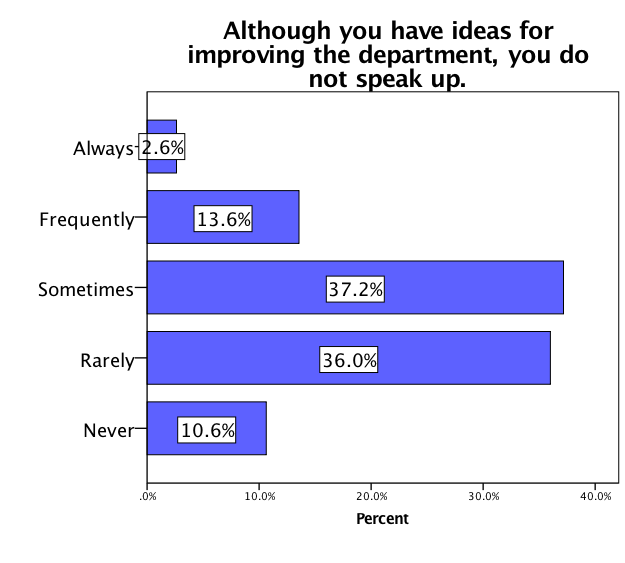 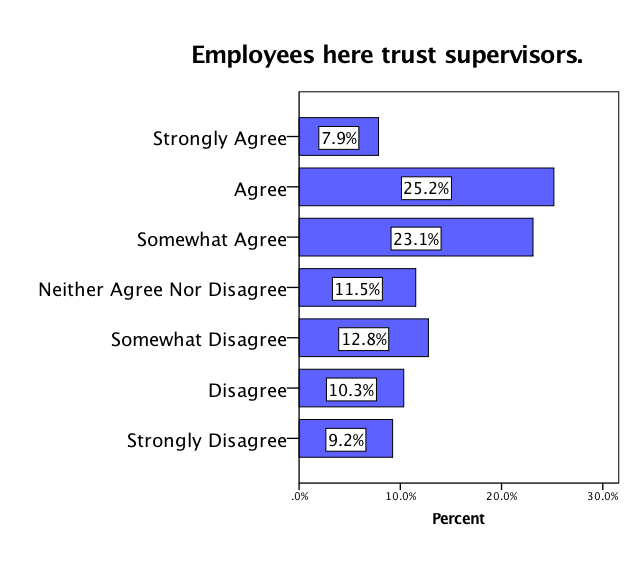 Increasing Engagement
Make work meaningful
Be open to new ideas
Foster trust in your workplace
For More Information on the Local Government Workplaces Project
ldd@unc.edu
lgwp.web.unc.edu
919-966-4189